LOGO
INTEGRALFORM
第十四章 整式的乘法与因式分解
14.2.2 完全平方公式
人教版  数学（初中）  （八年级 上）
Please Enter Your Detailed Text Here, The Content Should Be Concise And Clear, Concise And Concise Do Not Need Too Much Text
主讲人：xippt
时间：2020.4.4
前 言
学习目标
1、会推导完全平方公式，知道推导完全平方公式的理论依据。
2、掌握完全平方公式的结构特征，能运用公式进行简单的计算。
重点难点
重点：完全平方公式的推导及应用。
难点：用公式的结构特征判断题目能否使用公式。
多项式乘以多项式相乘知识点回顾
多项式与多项式相乘,先用一个多项式的每一项乘另一个多项式的每一项,再把所得的积相加。
(a+b)•(m+n)=            +             +             +
am
an
bm
bn
探索完全平方公式
完全平方公式
两数和(或差)的平方，等于它们的平方和，加(或减)它们的积的2倍。
【注意事项】
1、注意字母是否相同 。2、是否是头平方尾平方,2倍的首尾写中央的形式。 3、头与尾的符号必须相同。
思考
你能根据下图中的图形面积说明完全平方公式吗？
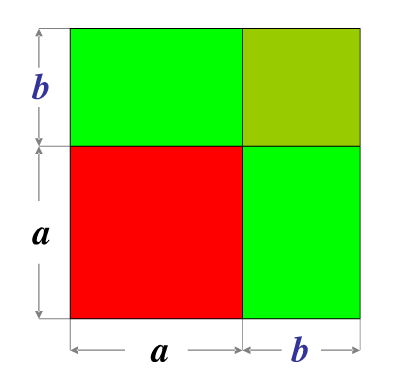 s1
s2
s3
s4
思考
你能根据下图中的图形面积(s3)说明完全平方公式吗？
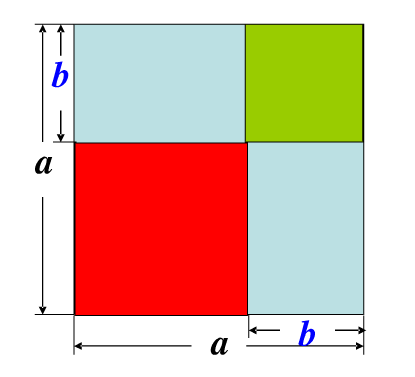 s1
s2
s3
s4
逆推导完全平方公式
逆推导完全平方公式
完全平方公式扩展（考点，学会推导，重点掌握）
思考
若a=b时，相等若a ≠b 时，不相等
探索添括号法则
请同学们完成下列运算并回忆去括号法则．
（1）4+（5+3）    （2）4-（5+3）   
（3）a+（b+c）    （4）a-（b-c）
【去括号法则】去括号时，
1）如果括号前是正号，去掉括号后，括号里各项不变号；
2）如果括号前是负号，去掉括号后，括号里的各项都变号.
解（1）4+(5+3）=4+5+3=12
    （2）4-(5+3）=4-5-3=-4
    （3）a+(b+c）=a+b+c
    （4）a-(b-c）=a-b+c
遇“加”不变，遇“减”都变
探索添括号法则
请同学们完成下列运算并探索添括号法则．
（1）4+5+3    （2）4-5-3
（3）a+b+c    （4）a-b+c
【添括号法则】添括号时，
1）如果括号前是正号，添括号后，括号里各项不变号；
2）如果括号前是负号，添括号后，括号里的各项都变号.
解（1）4+5+3= 4+(5+3）= 12
    （2）4-5-3= 4-(5+3）= -4
    （3）a+b+c=a+(b+c）
    （4）a-b+c=a-(b-c）
遇“加”不变，遇“减”都变
练一练
( x +2y-3) (x- 2y +3)          
(a + b +c ) 2
解: (1) ( x +2y-3) (x- 2y +3)
      = [ x+ (2y – 3 )] [ x- (2y-3) ]
      = x2- (2y- 3)2
      = x2- ( 4y2-12y+9)
      = x2-4y2+12y-9.
(a + b +c ) 2
   = [ (a+b) +c ]2
   = (a+b)2 +2 (a+b)c +c2
   = a2+2ab +b2 +2ac +2bc +c2
   = a2+b2+c2 +2ab+2bc +2ac.
探索提高
47
探索提高
探索提高
3．若a=2009x+2007，b=2009x+2008，c=2009x+2009，则a2+b2+c2﹣ab﹣bc﹣ca的值为_____．
3
探索提高
12
版权声明
感谢您下载xippt平台上提供的PPT作品，为了您和xippt以及原创作者的利益，请勿复制、传播、销售，否则将承担法律责任！xippt将对作品进行维权，按照传播下载次数进行十倍的索取赔偿！
  1. 在xippt出售的PPT模板是免版税类(RF:
Royalty-Free)正版受《中国人民共和国著作法》和《世界版权公约》的保护，作品的所有权、版权和著作权归xippt所有,您下载的是PPT模板素材的使用权。
  2. 不得将xippt的PPT模板、PPT素材，本身用于再出售,或者出租、出借、转让、分销、发布或者作为礼物供他人使用，不得转授权、出卖、转让本协议或者本协议中的权利。
探索提高
8
【解析】
(x﹣y)2=(x+y) 2﹣4xy=42﹣4×2=8．
故答案为：8．
LOGO
INTEGRALFORM
第十四章 整式的乘法与因式分解
感谢各位的仔细聆听
人教版  数学（初中）  （八年级 上）
Please Enter Your Detailed Text Here, The Content Should Be Concise And Clear, Concise And Concise Do Not Need Too Much Text
主讲人：xippt
时间：2020.4.4